¿Cuáles SON LOS DISPOSITIVOS  DE COMUNICACIÓN?
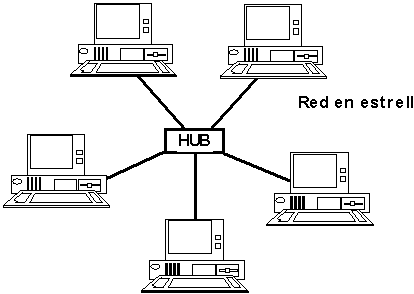 SON AQUELLOS QUE PERMITEN LA CONEXIÓN ENTRE DOS O MAS COMPUTADORAS